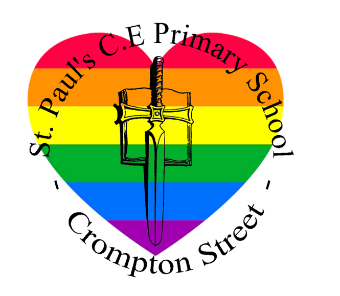 Science Year 1 – Autumn 2 What seasonal changes do you notice from Autumn to Winter?
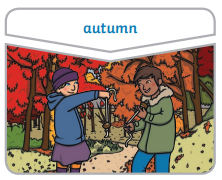 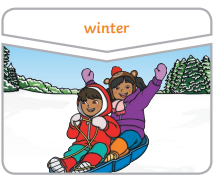 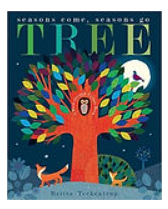 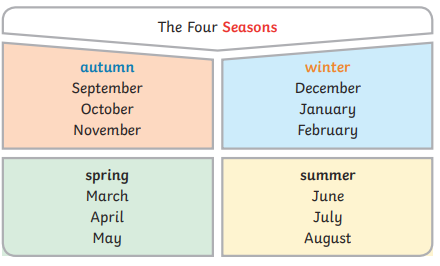 Key Texts
Tree: Seasons Come, Seasons Go by 
P Hegarty and B Teckentrup
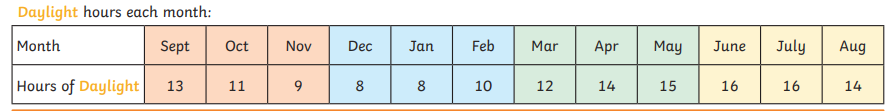